МАДОУ детский сад №133 города Тюмени
«Шахматное образование 
как ресурс воспитания дошкольников»
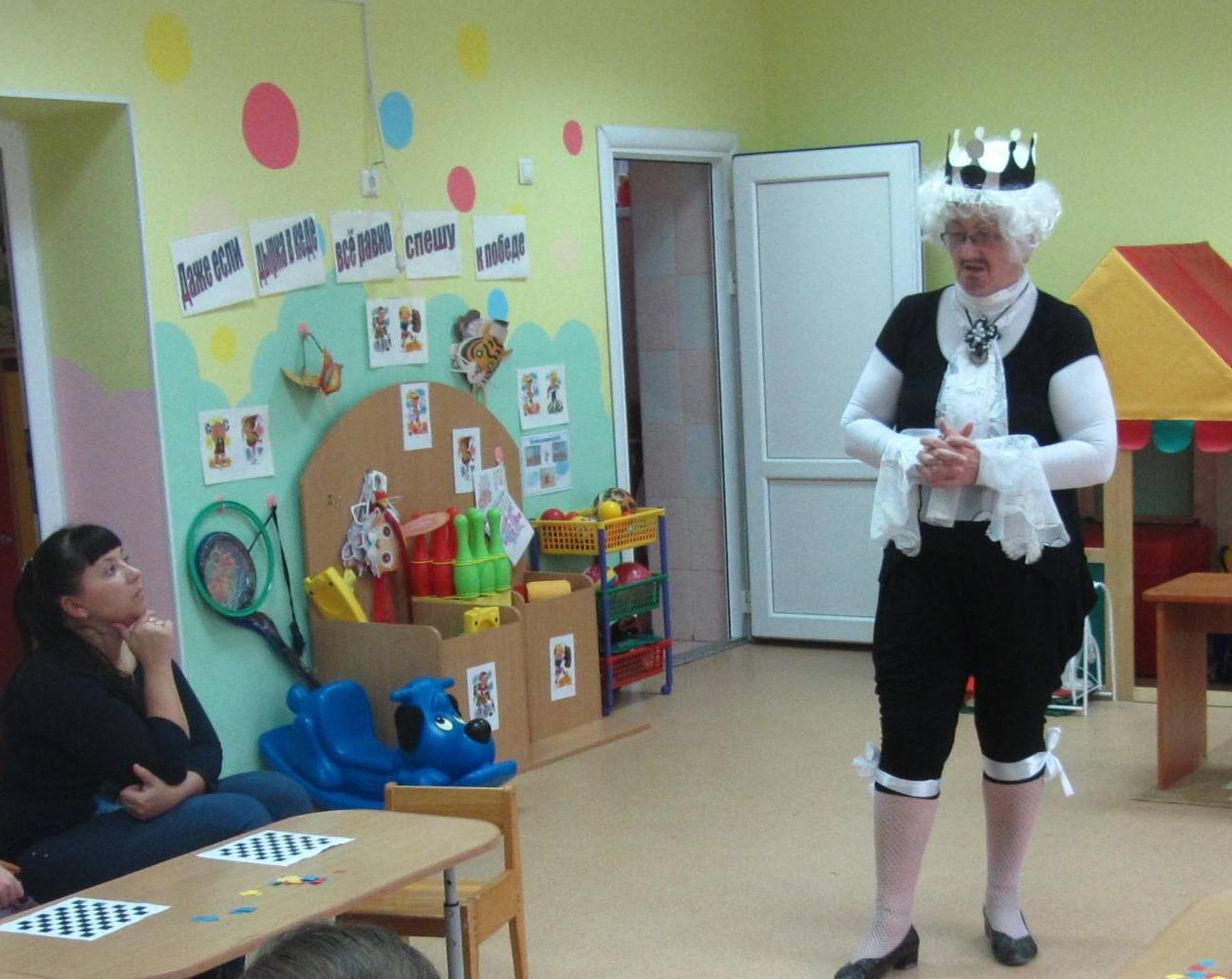 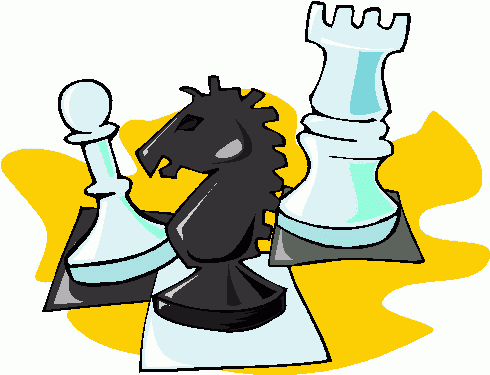 Актуальность
В шахматах реализуются привлекательные для ребенка виды деятельности
 Толчок для развития, как в интеллектуальном, так и в личностном плане
 Активное развитие мышления, памяти, концентрации
 Развитие черт характера(эмоциональная устойчивость, воля, решимость, стремление к намеченной цели, победе)
 Развитие умений стойко и достойно переживать проигрыш, самокритики, умение  анализировать собственные поступки
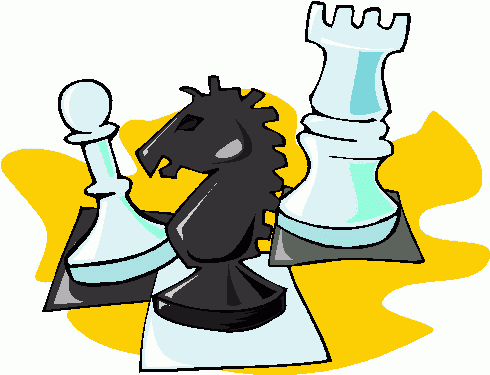 Знакомство с шахматной доской
Называние фигур
Учить делать ходы фигурами
Учить выполнять этюды с фигурами
Разучивание ходов
Решение шахматных задач
Учить выполнять рокировку
Знать шахматную нотацию, шахматный квадрат
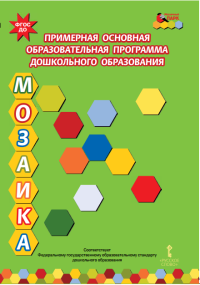 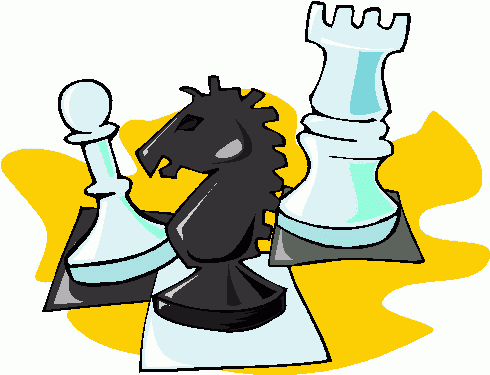 Программа 
шахматного образования  в детском саду
"Мудрецы"
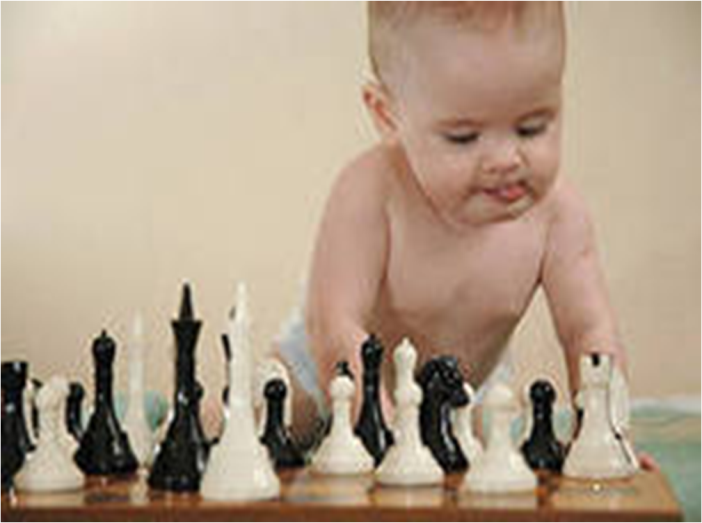 Шахматы - это такое средство воспитания  и образования дошкольника, которое способствует созданию для каждого ребенка этюда из педагогических,  психологических и медицинских технологий, соответствующих его потребностям и возможностям,  и обеспечит  преемственность  дошкольного и начального общего  образования.
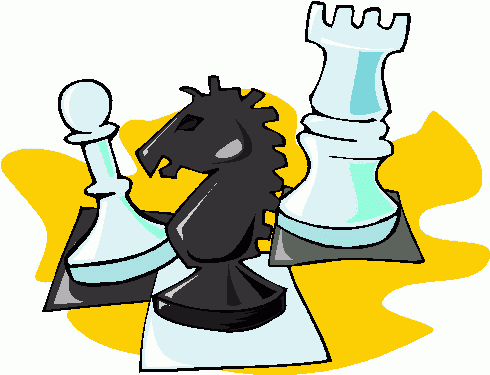 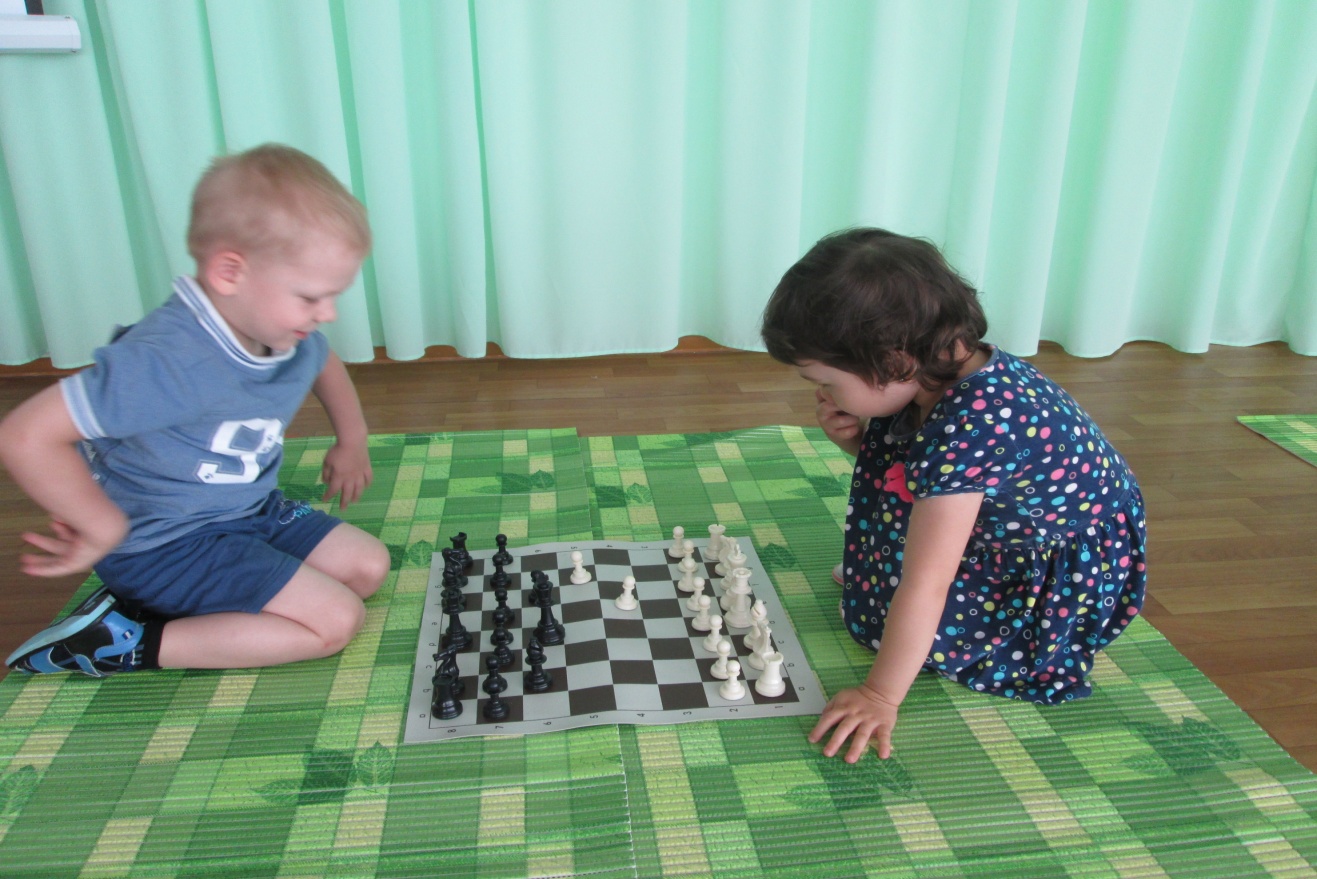 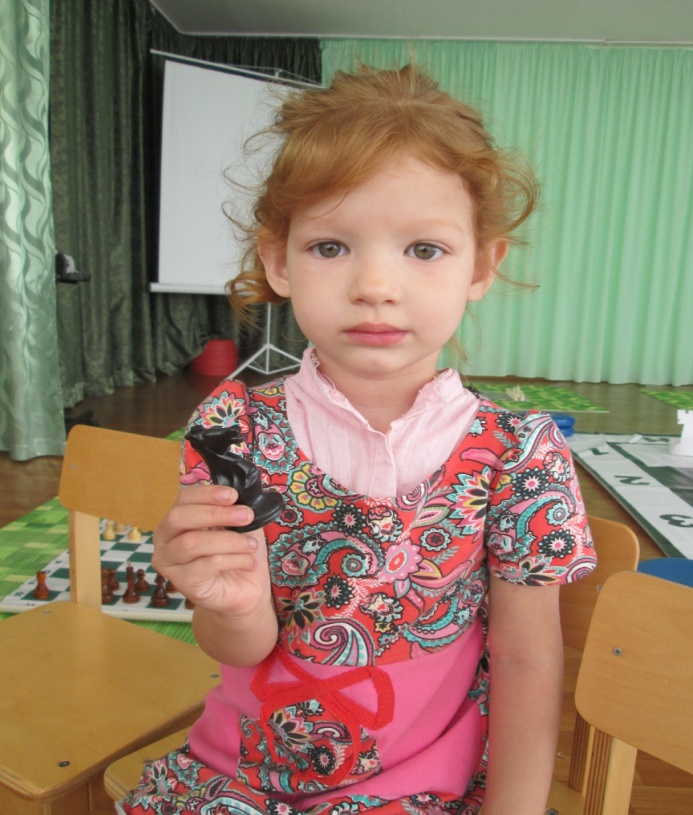 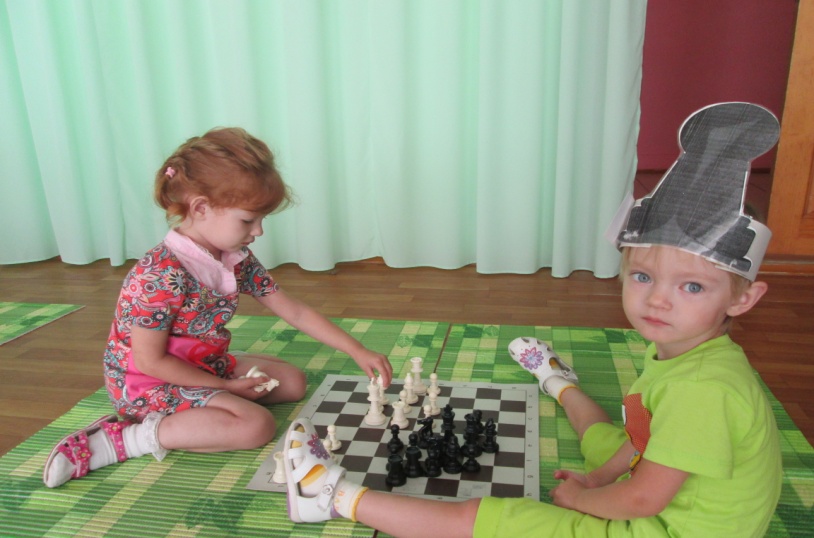 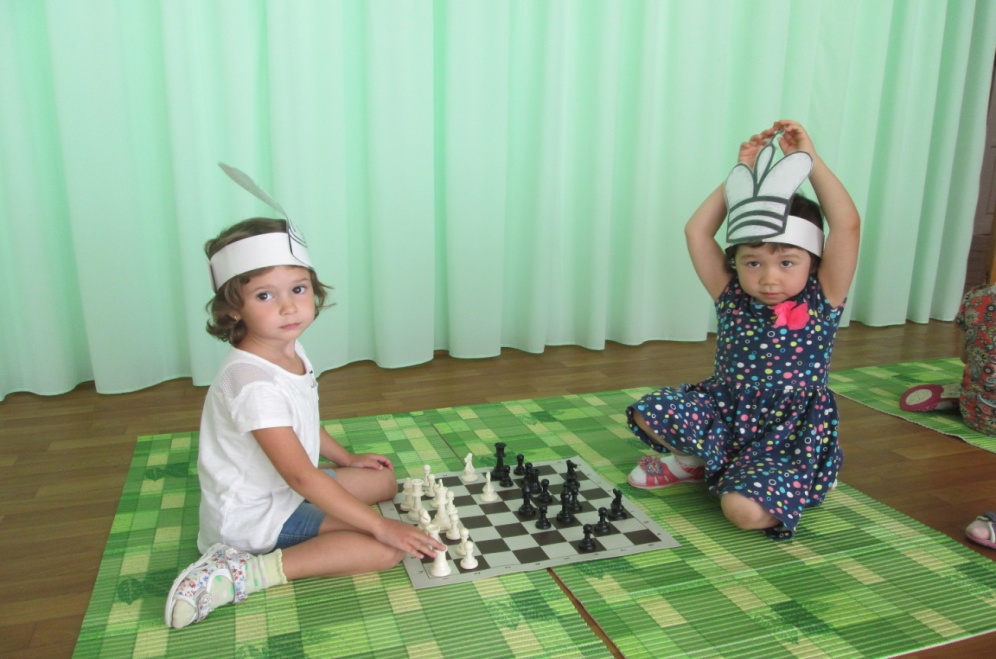 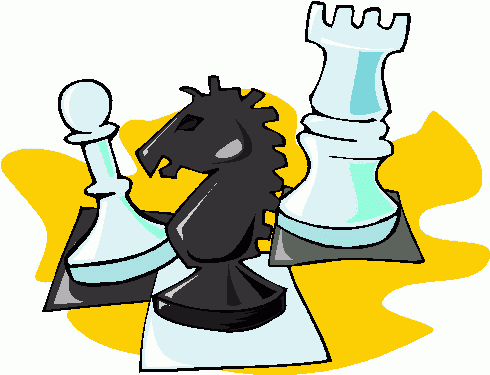 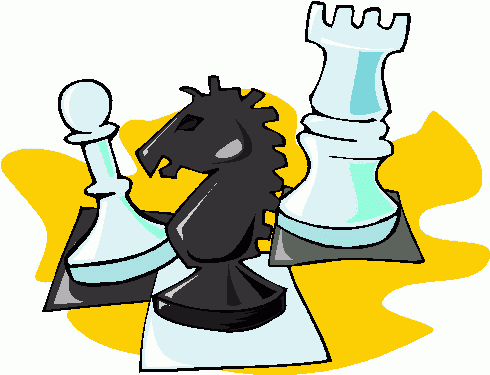 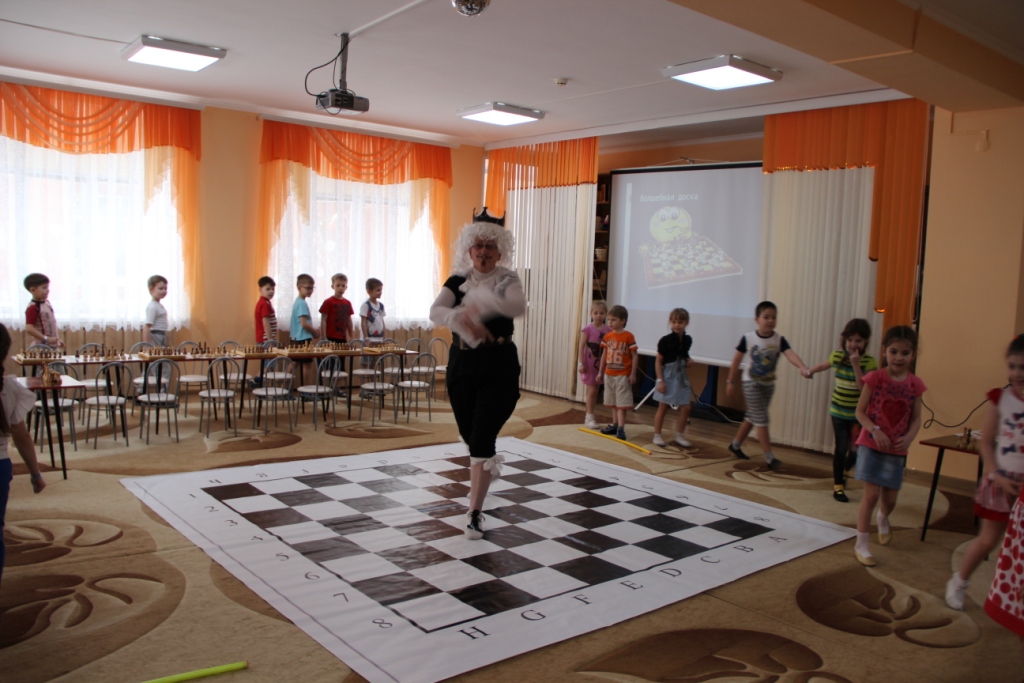 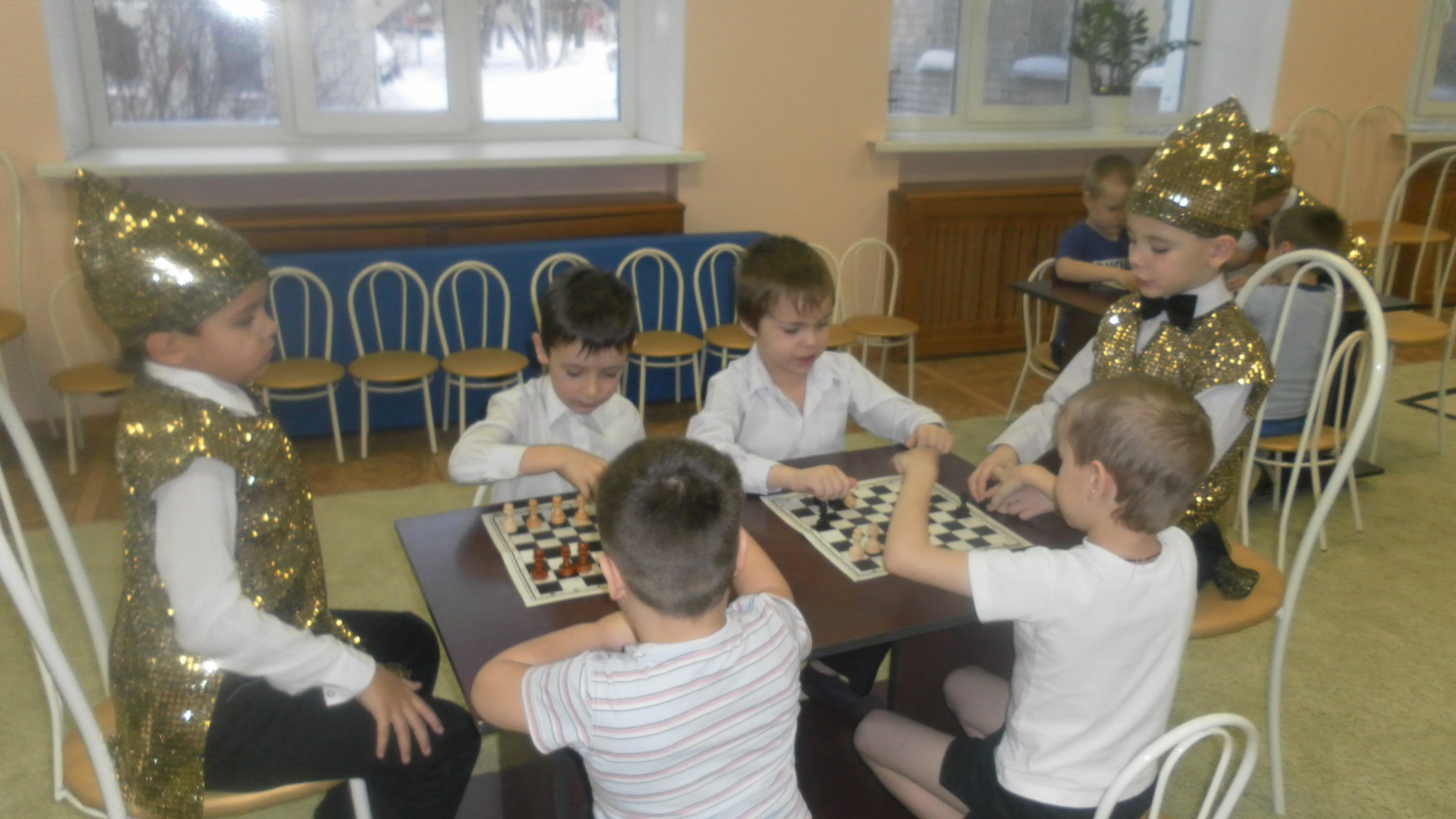 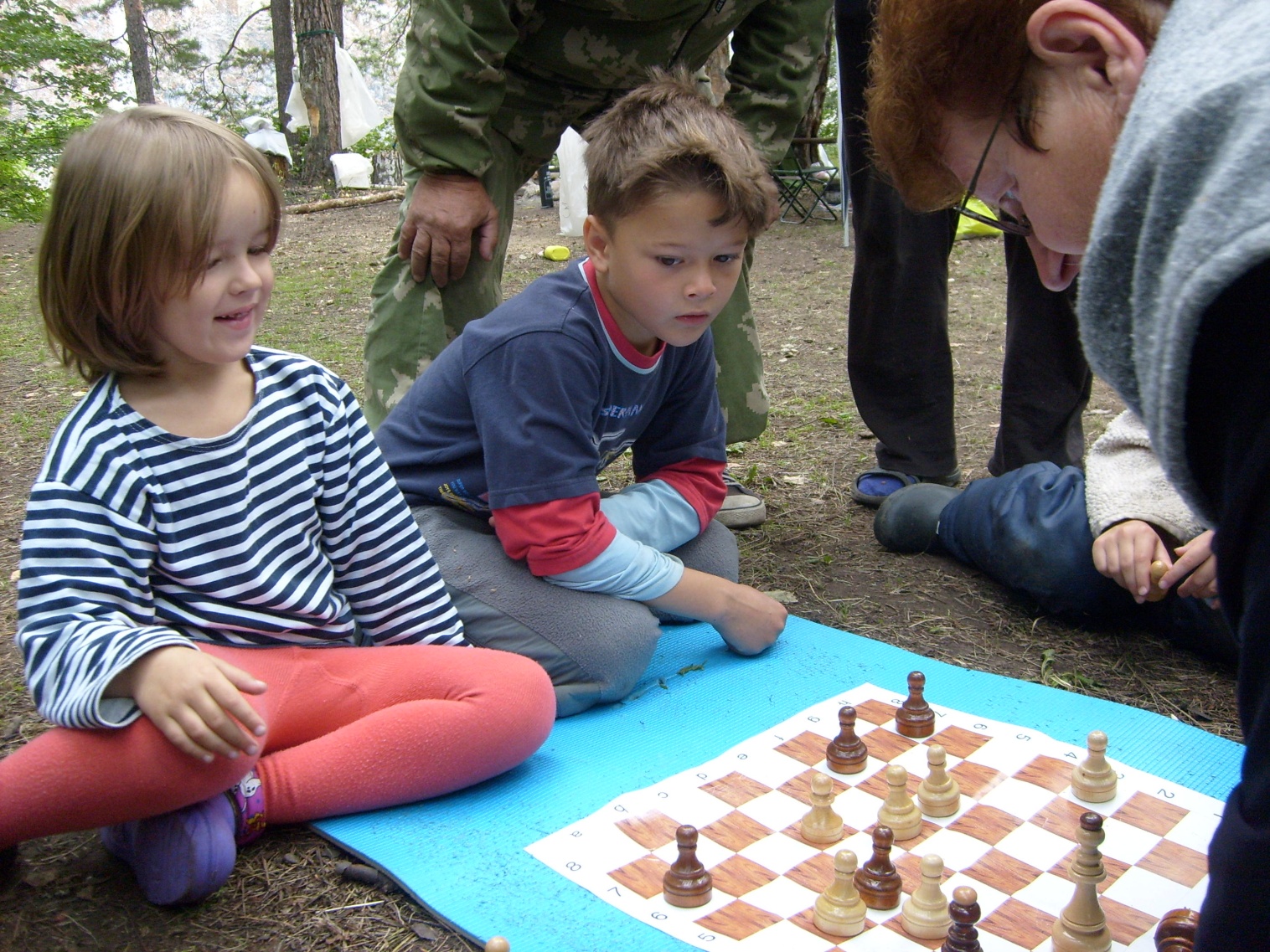 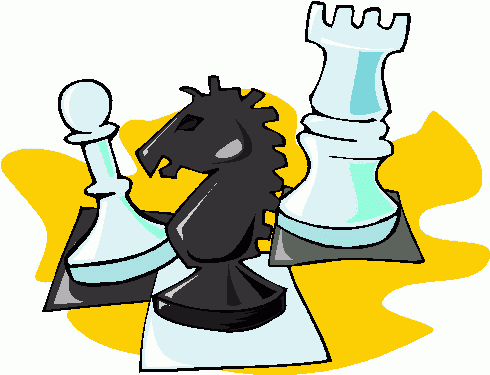 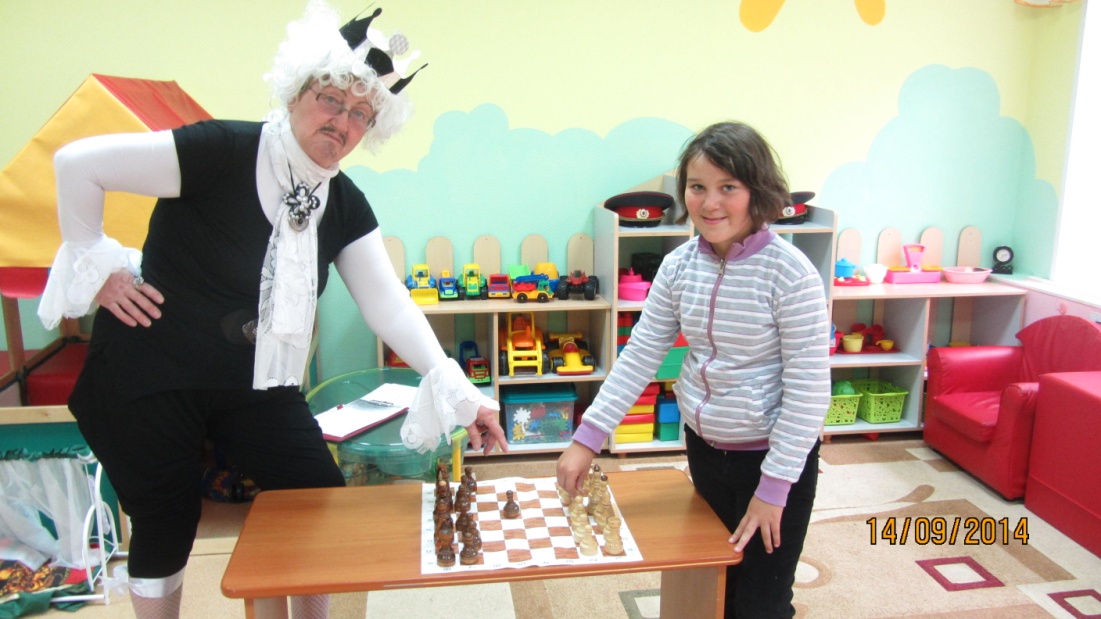 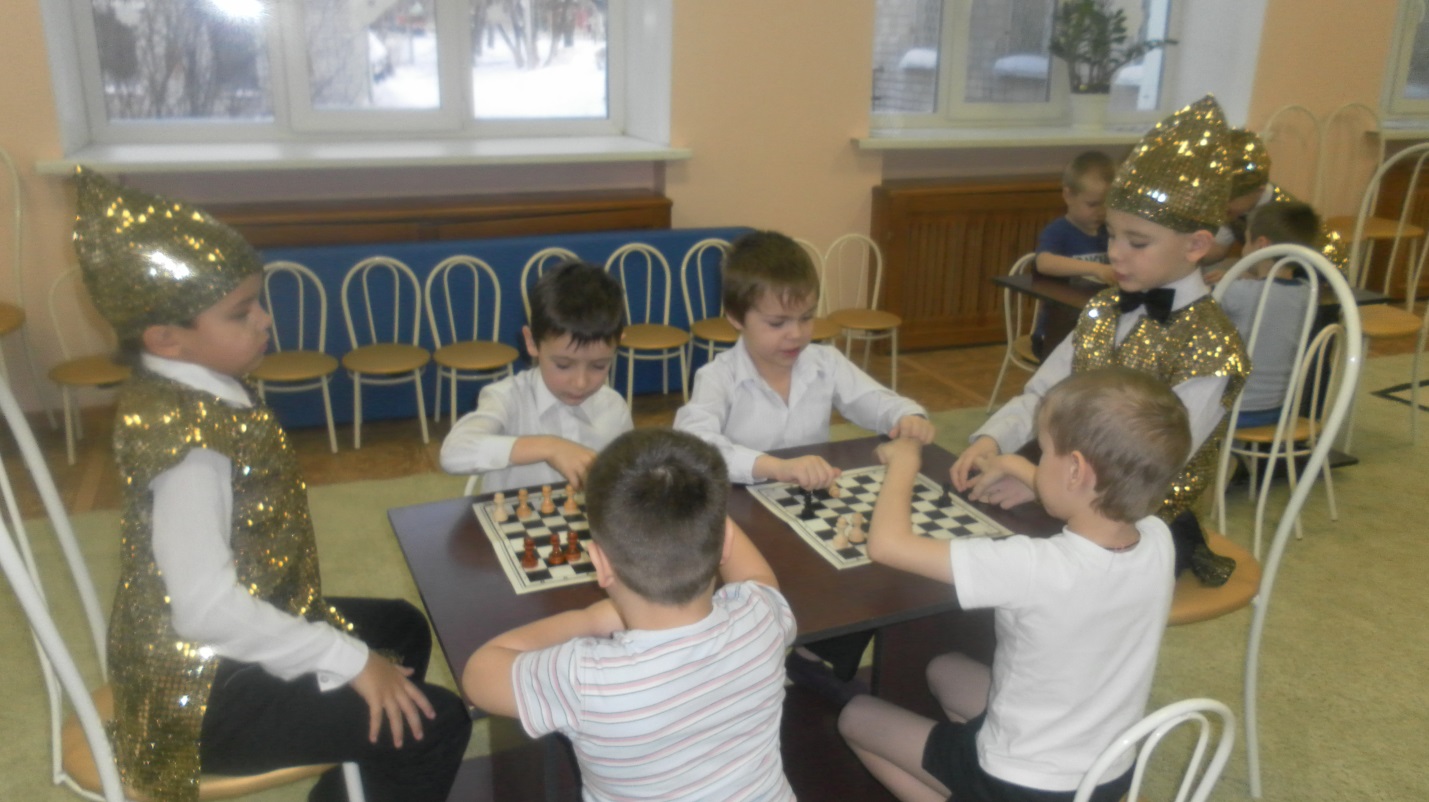 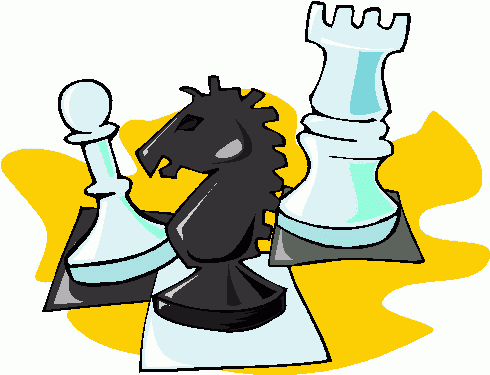 XII областной конкурс «Мастер педагогического труда» (2014 г.)
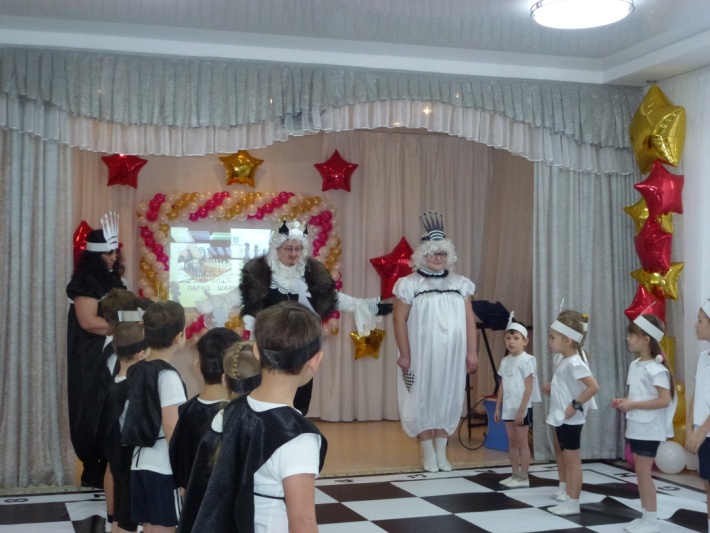 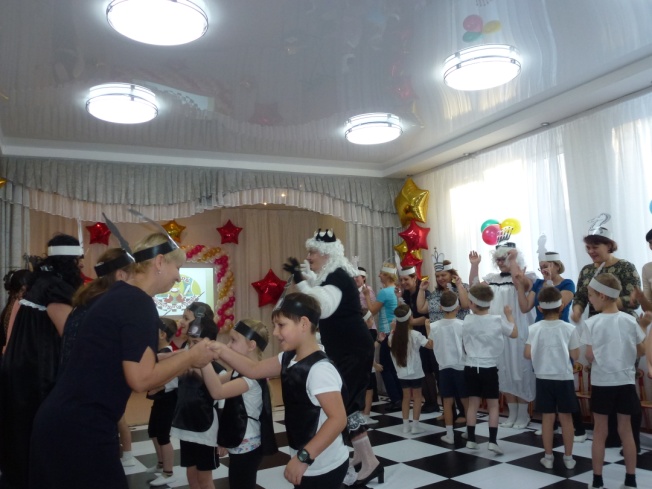 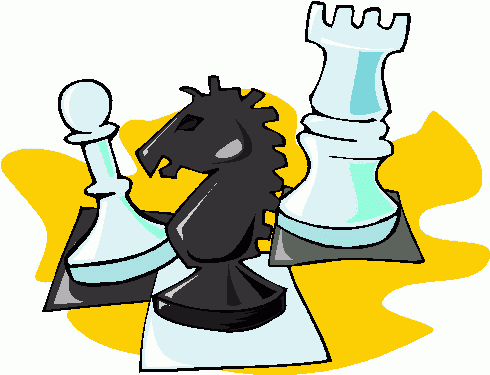 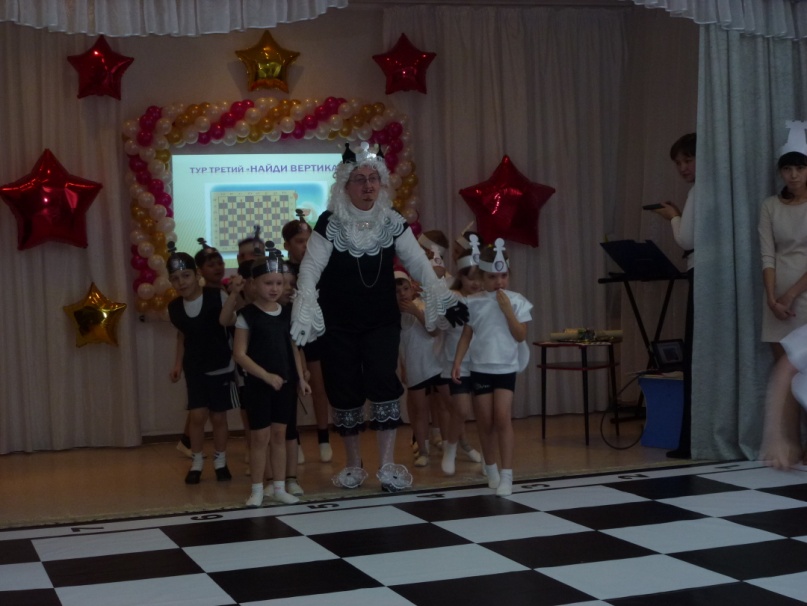 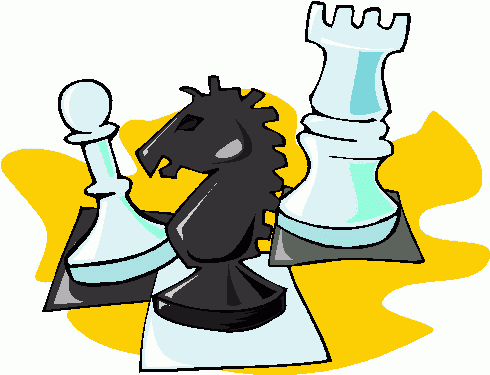 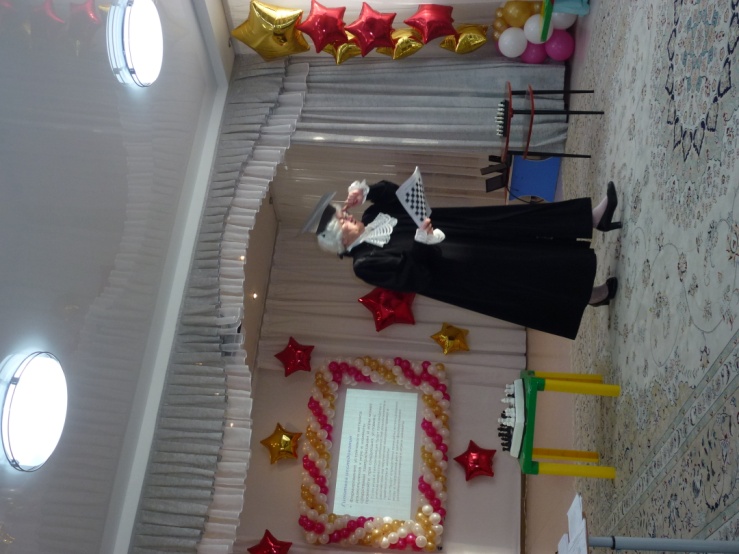 Городской конкурс «Белая ладья»
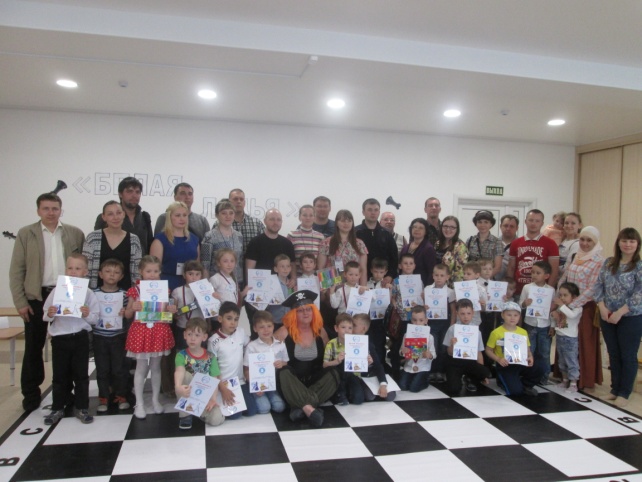 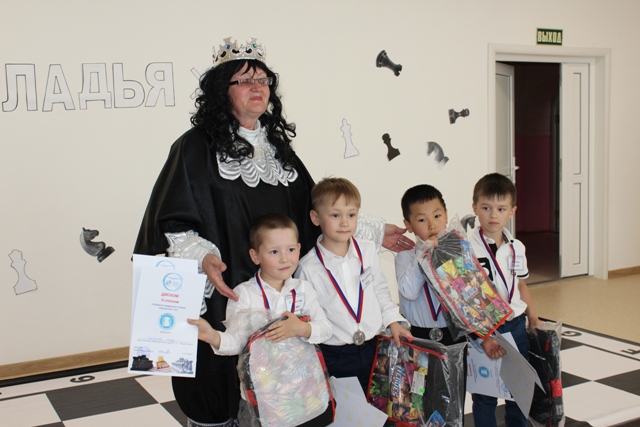 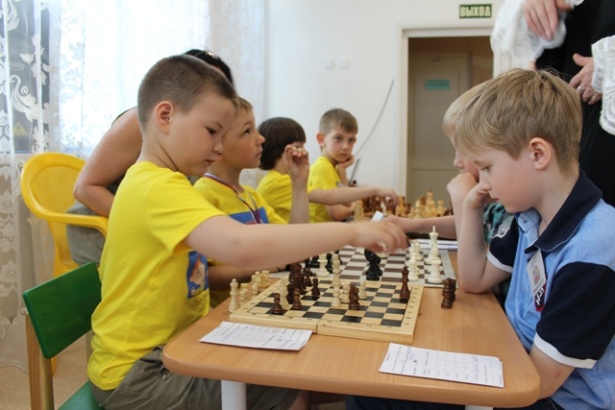 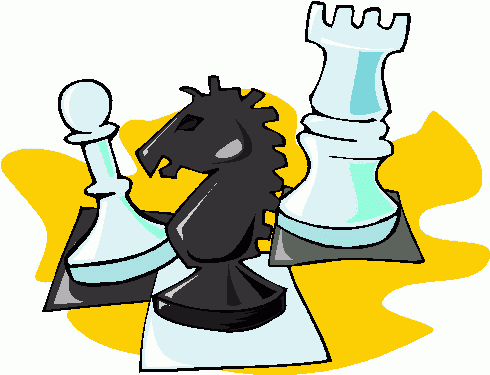 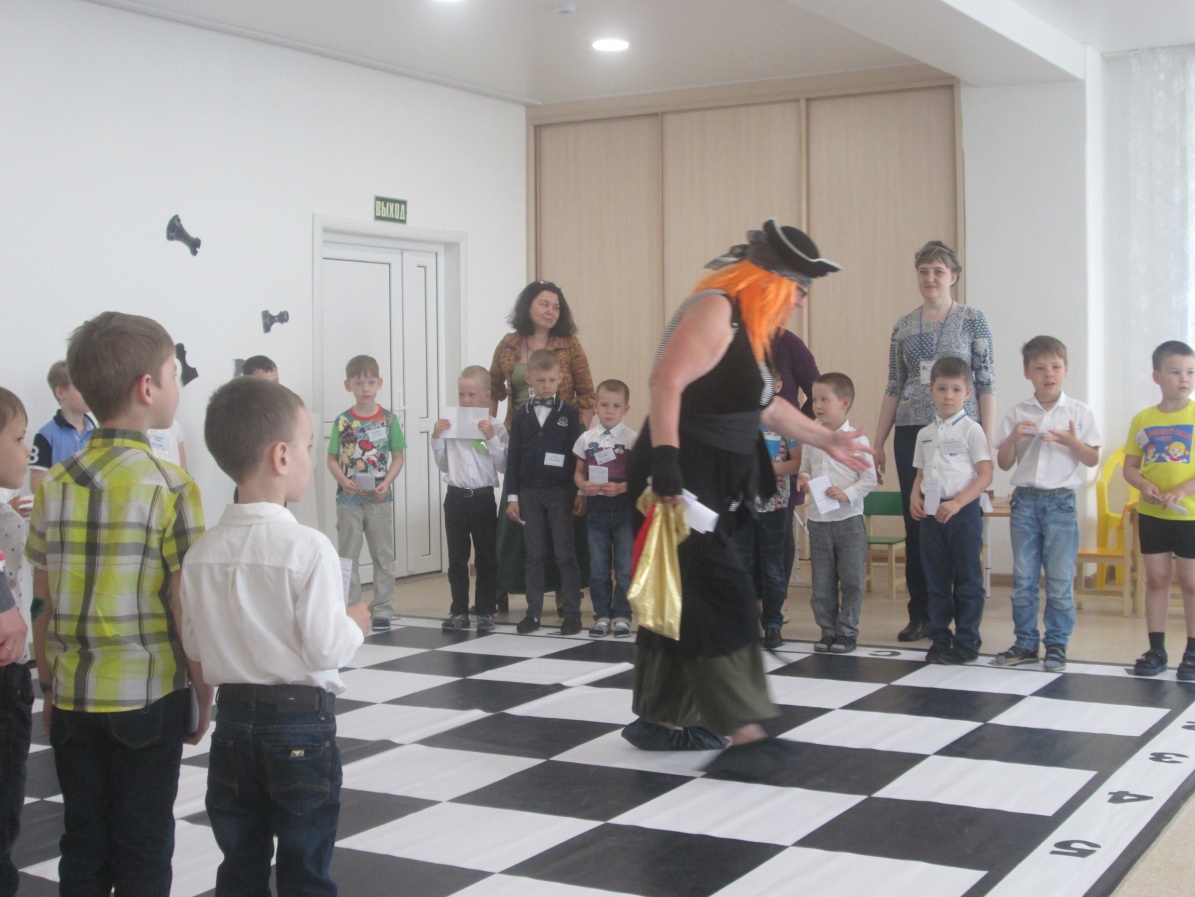 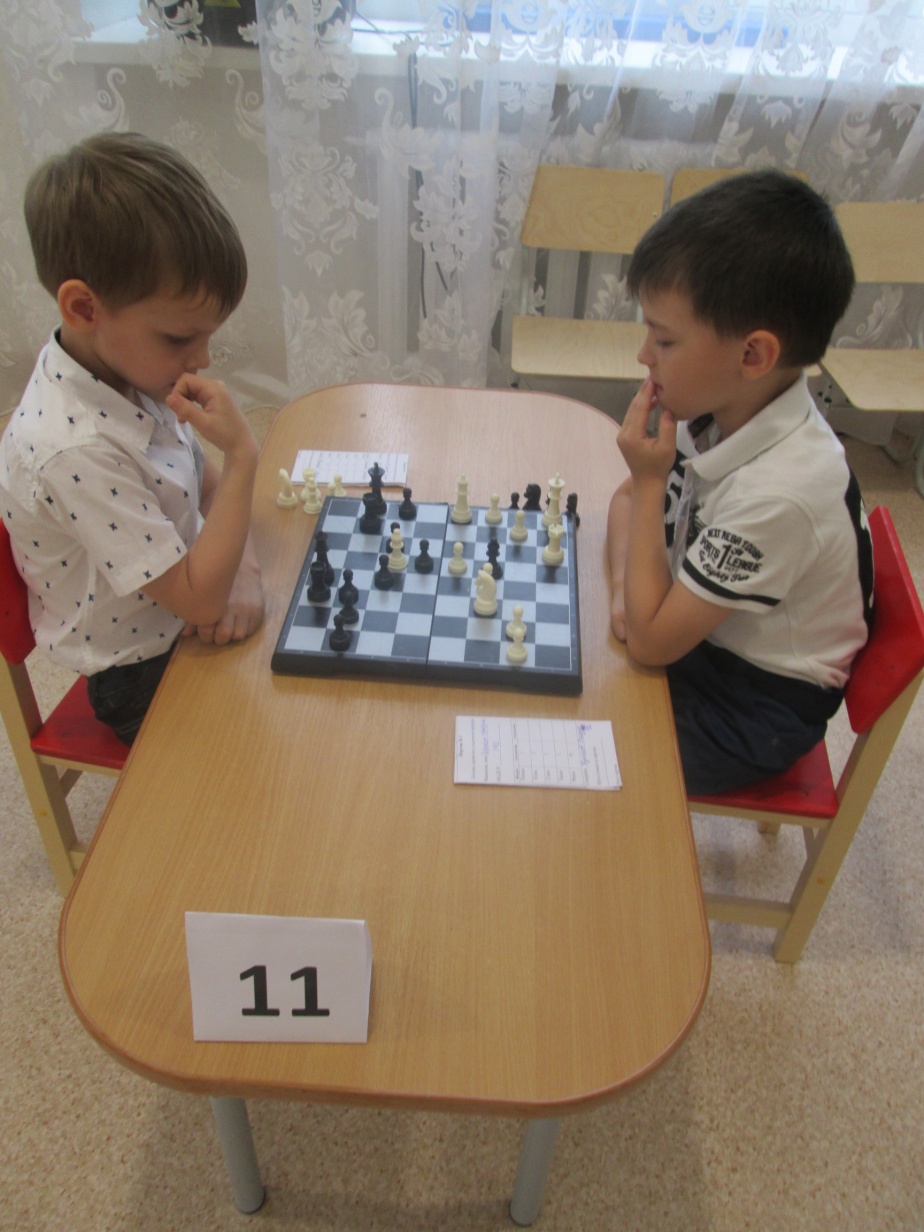 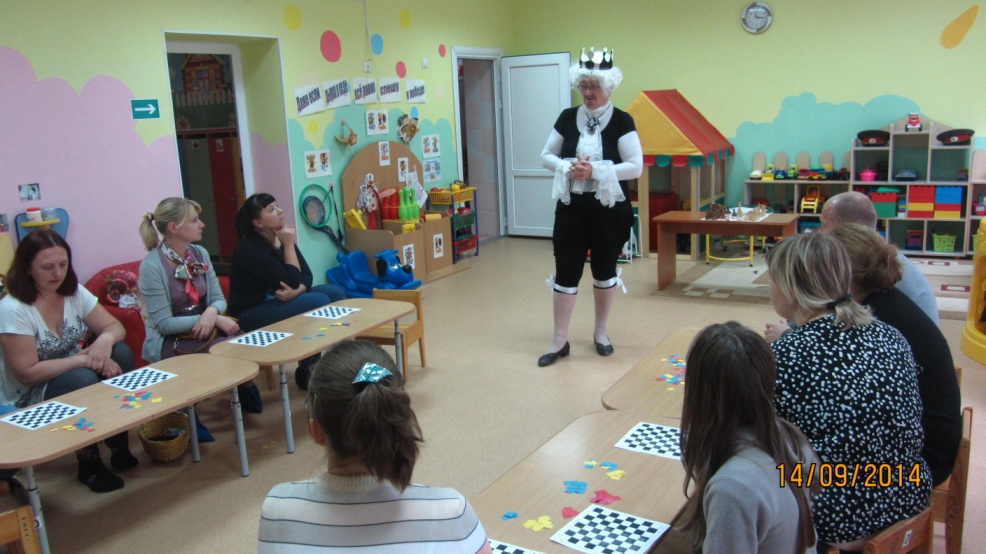 Родительский всеобуч шахматной грамотности
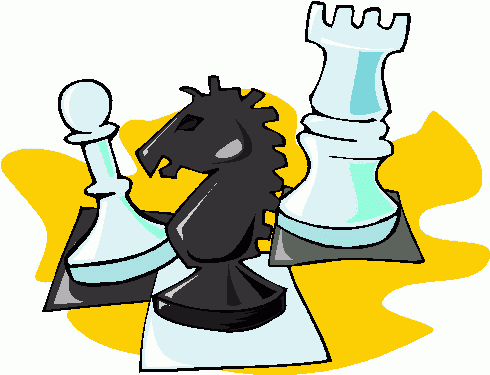 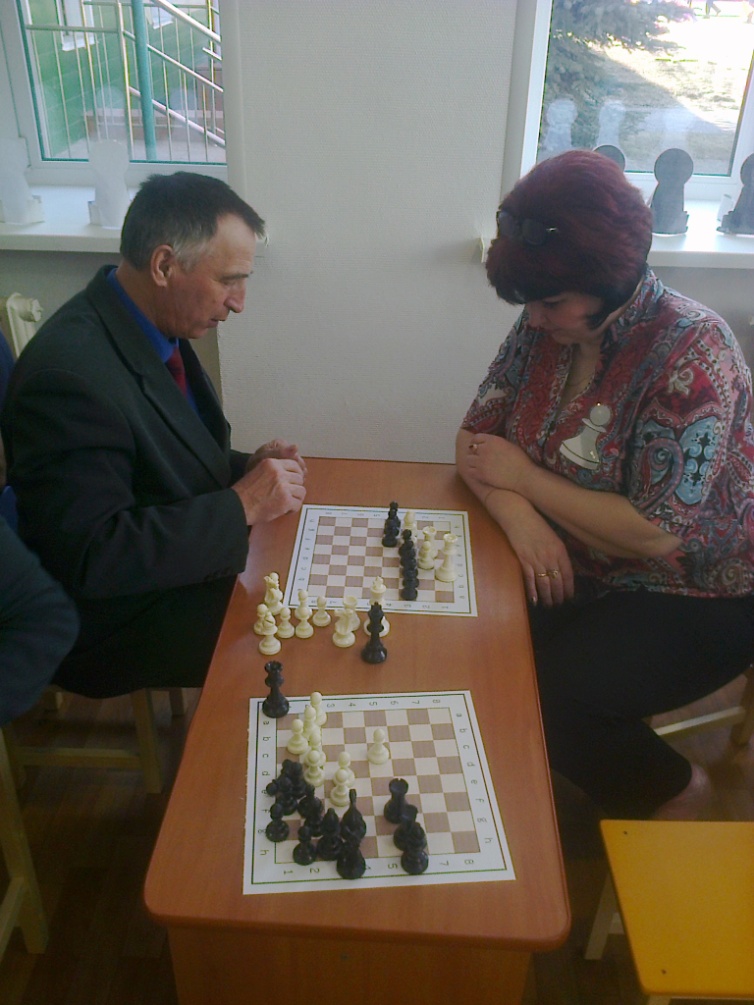 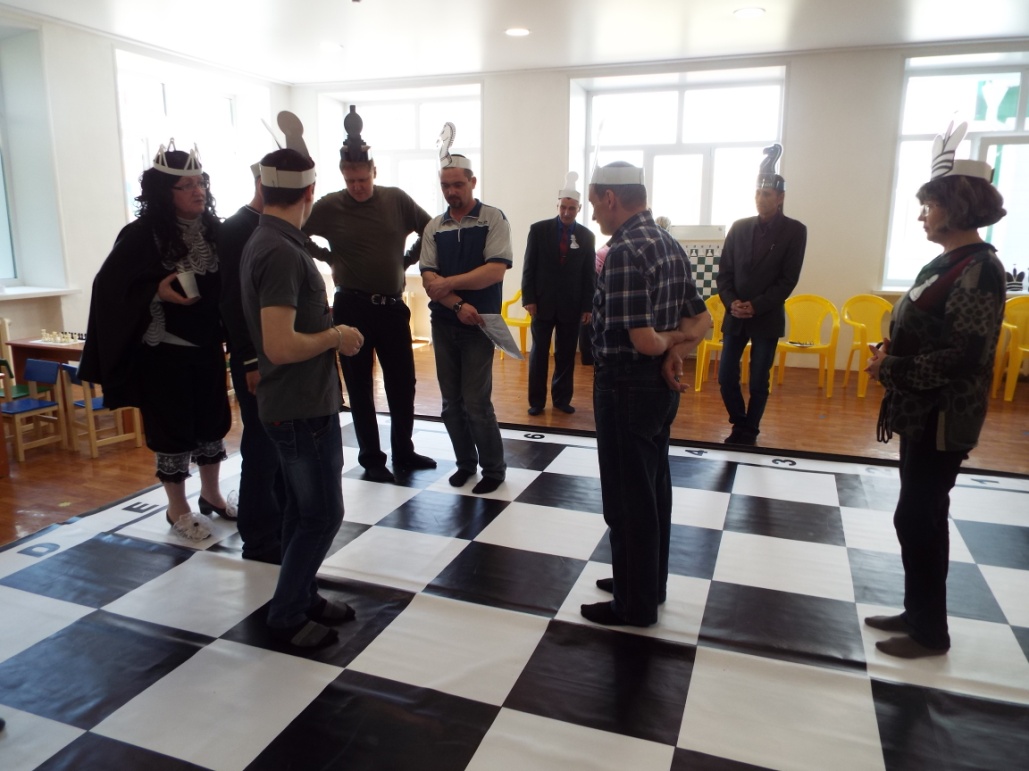 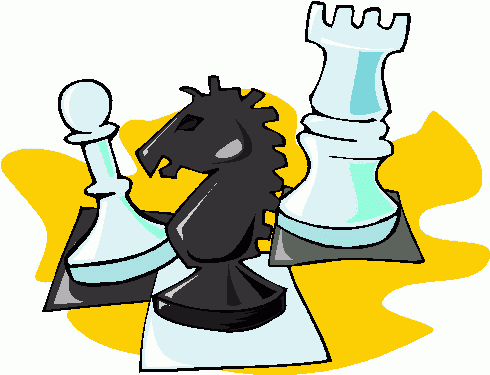 Стажерская площадка в рамках проведения курсов повышения квалификации ТОГИРРО «Шахматное образование как часть дополнительного образования»
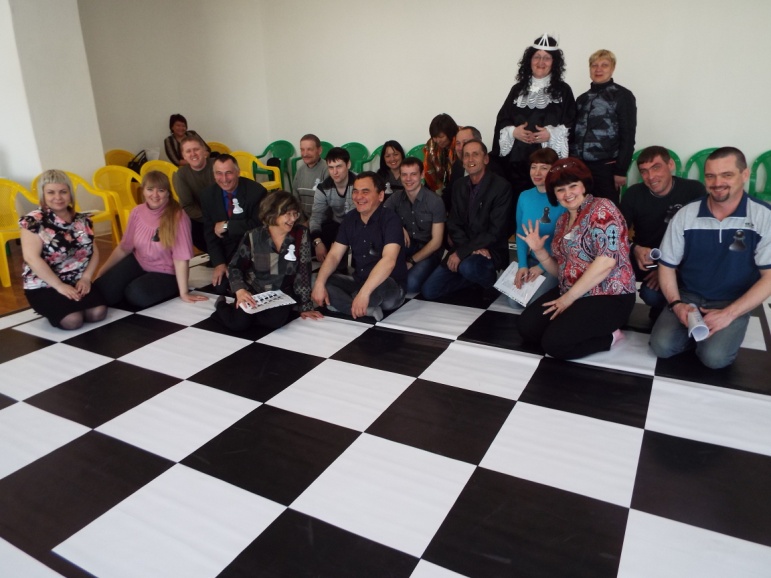 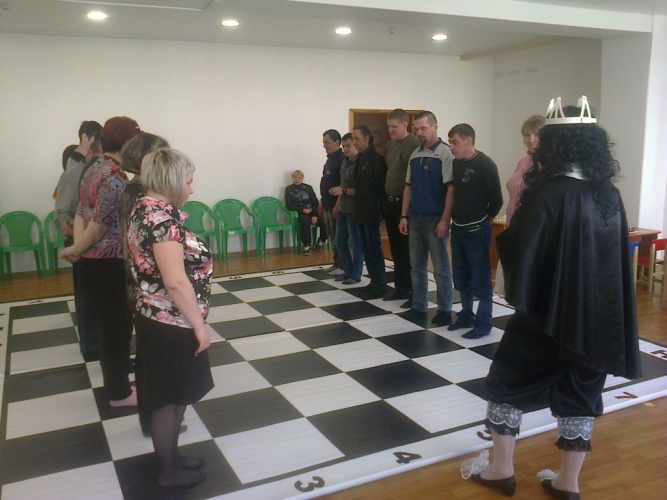 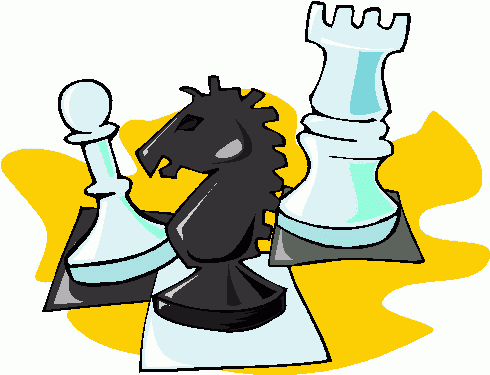 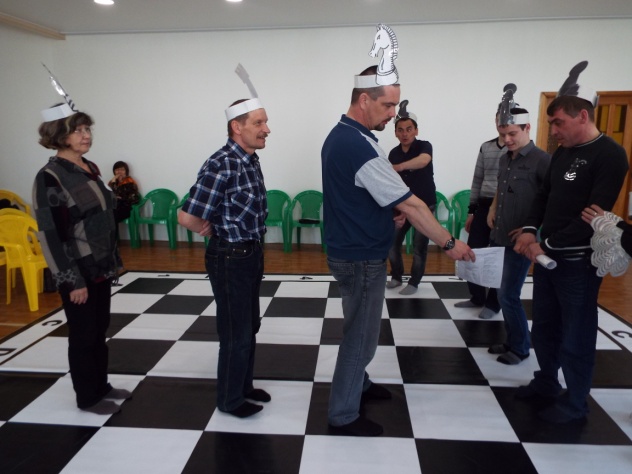 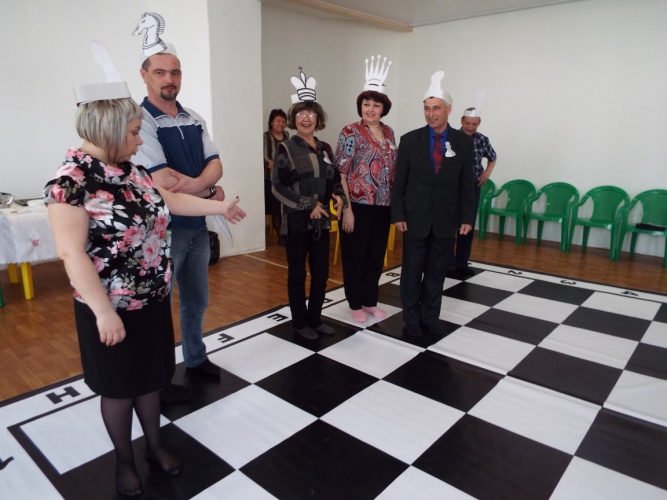 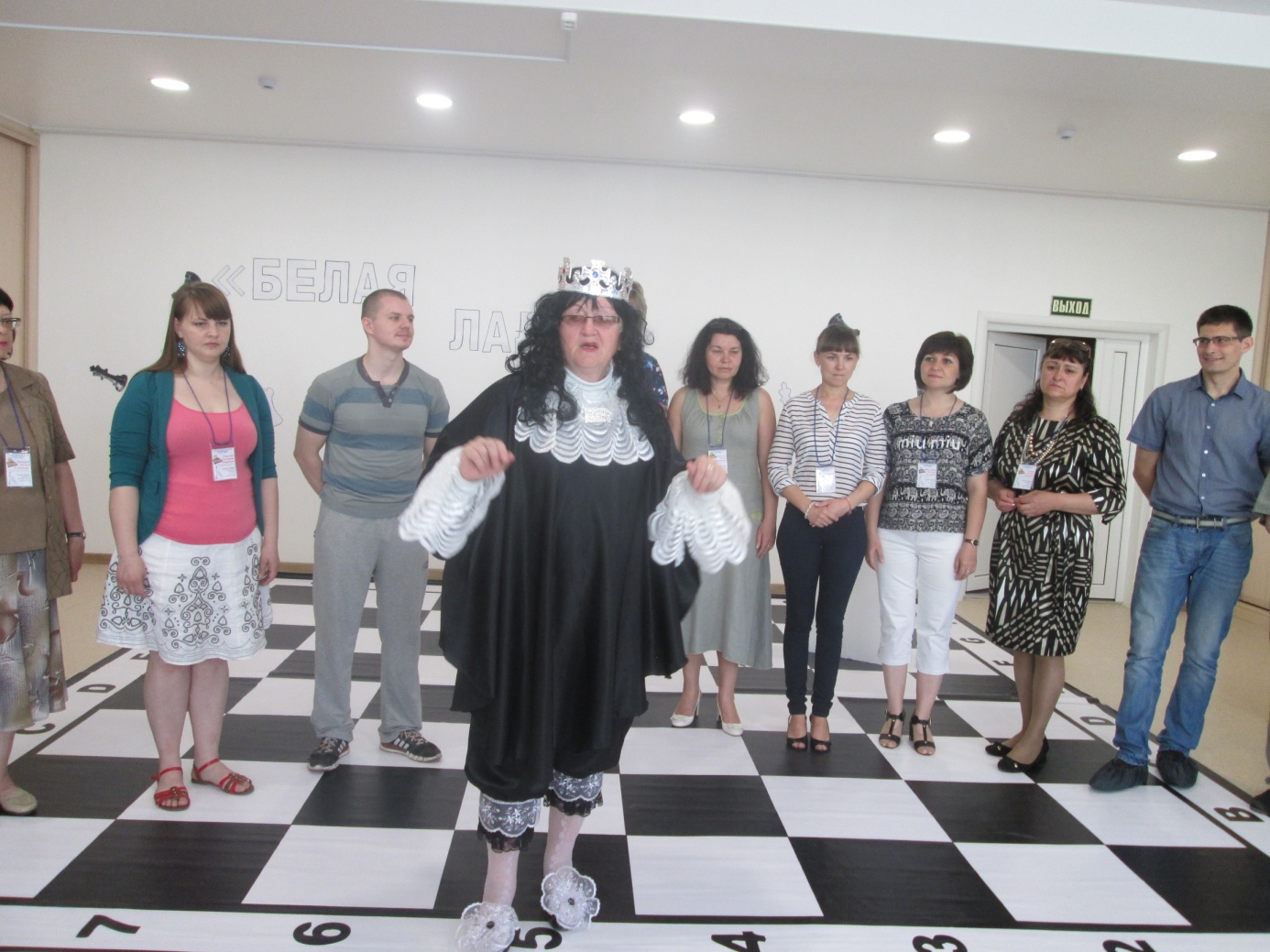 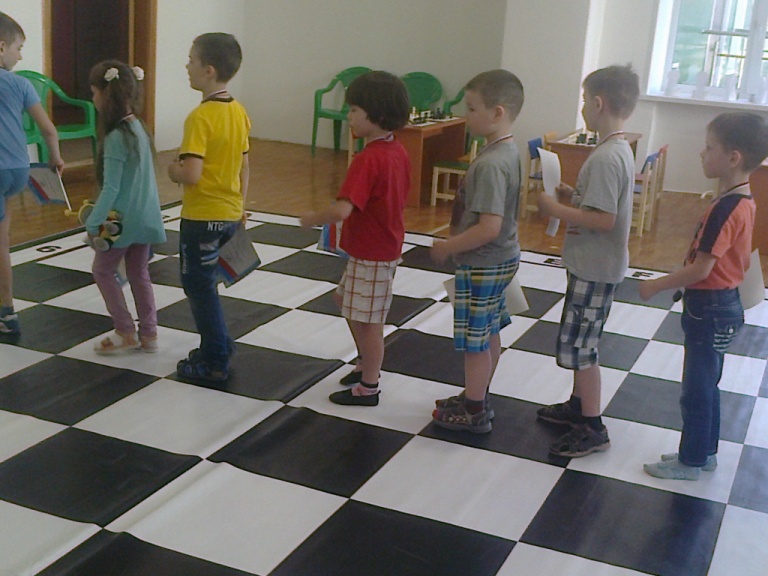 Шахматы - море фантастики
Это не просто игра
Шахматы- это гимнастика
Памяти, воли, ума.
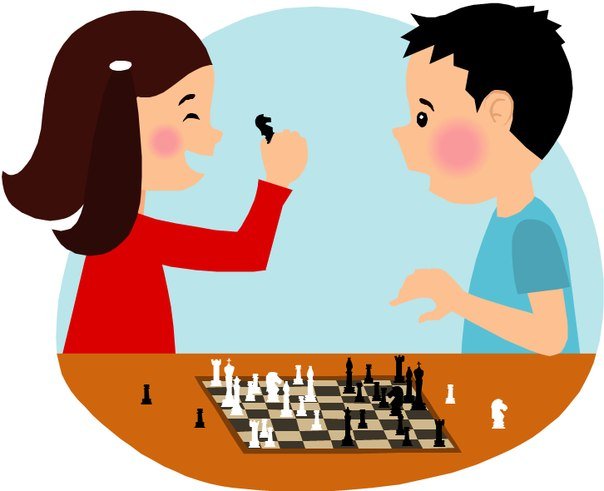